Raúl
La rata
¡Hola, chicos y chicas! Me llamo Raúl!
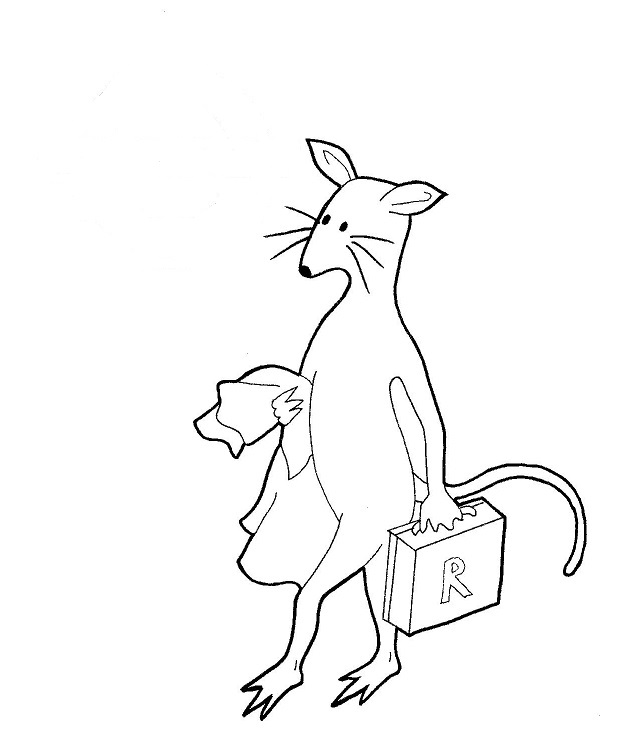 ¡Soy una rata!
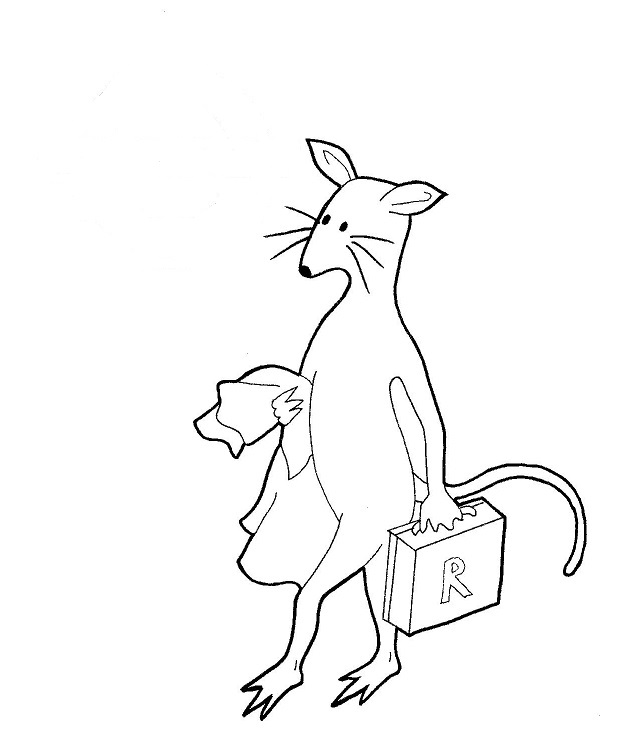 Vivo en Madrid.
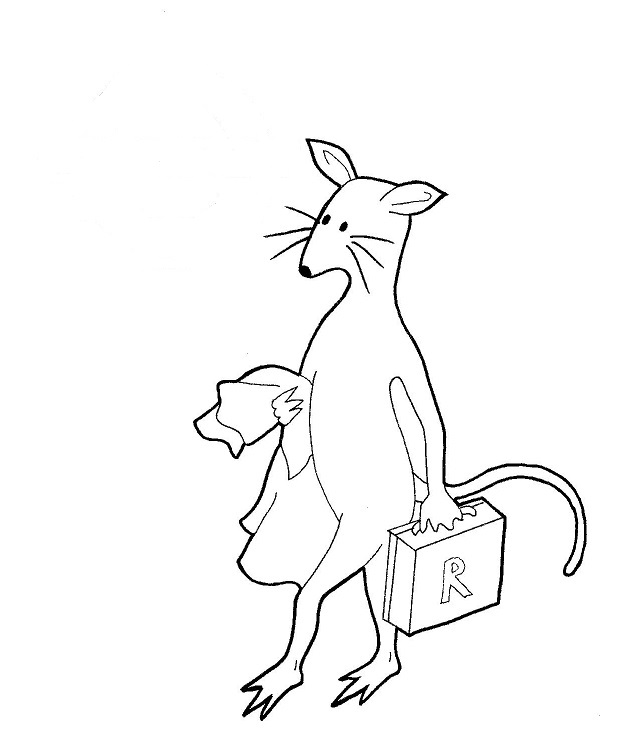 Aquí está Madrid en España.
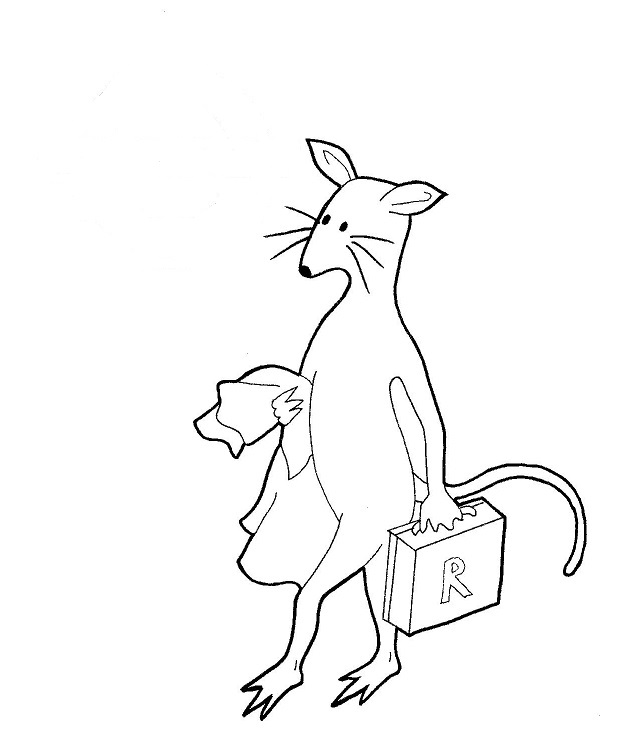 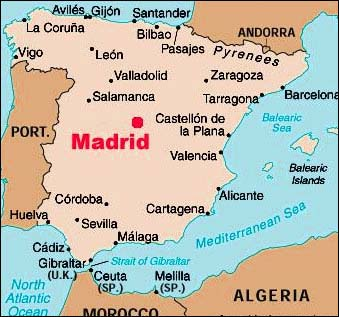 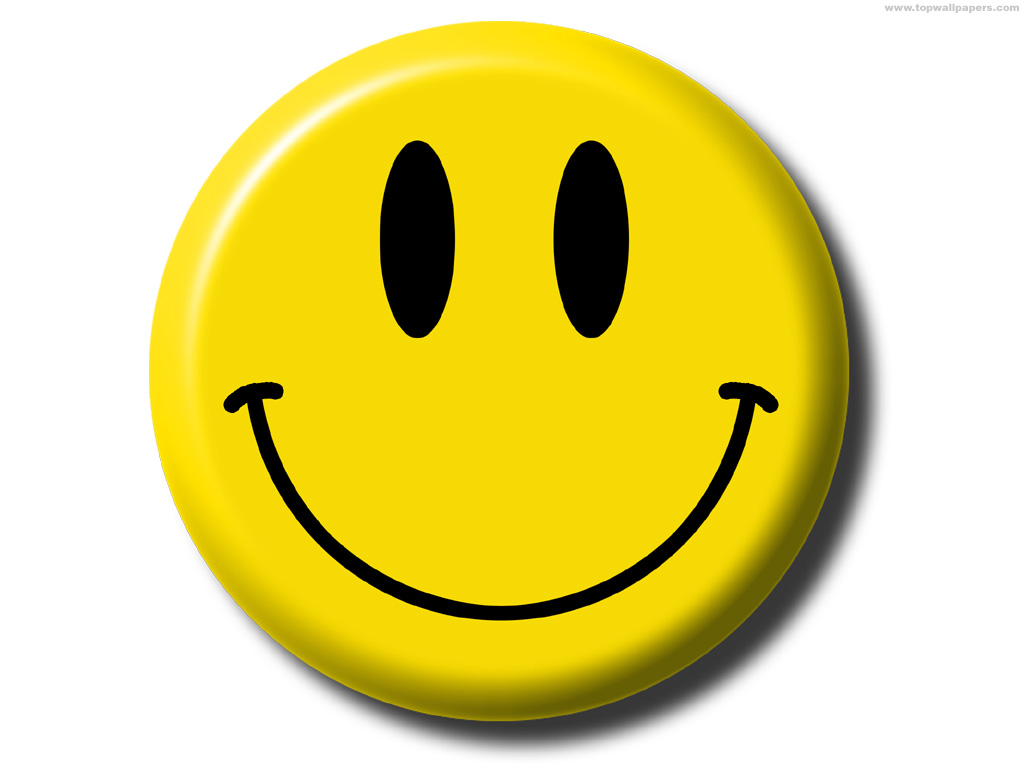 Me gusta viajar.
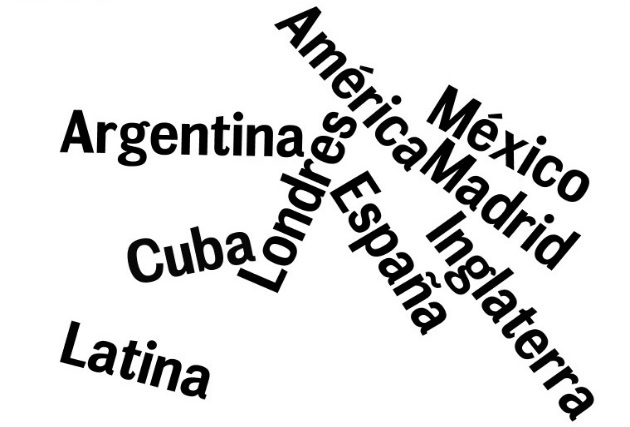 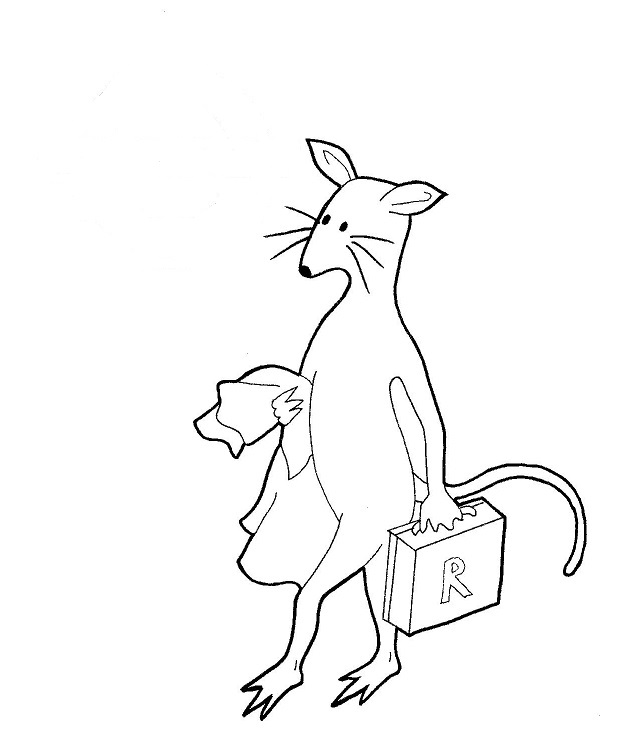 Voy a Londres para visitar a mis dos amigos, Angel y Mario.
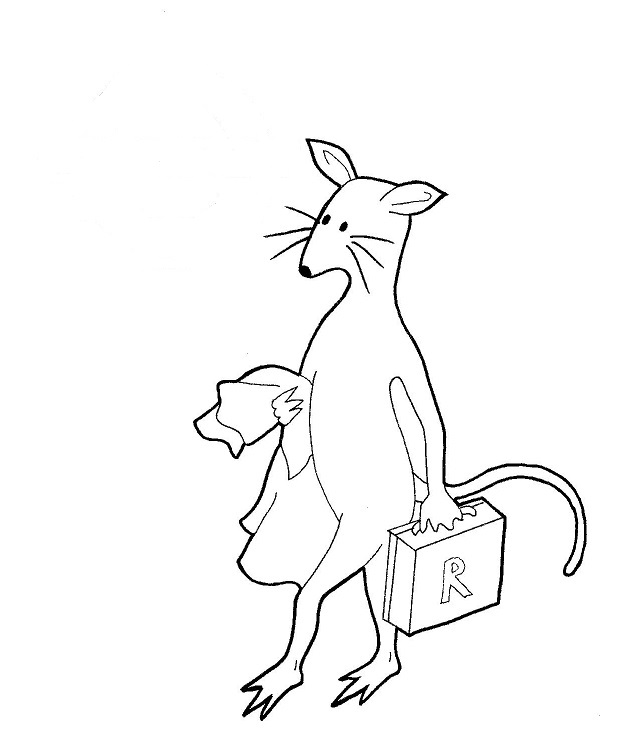 Aquí están mis amigos Angel y Mario.
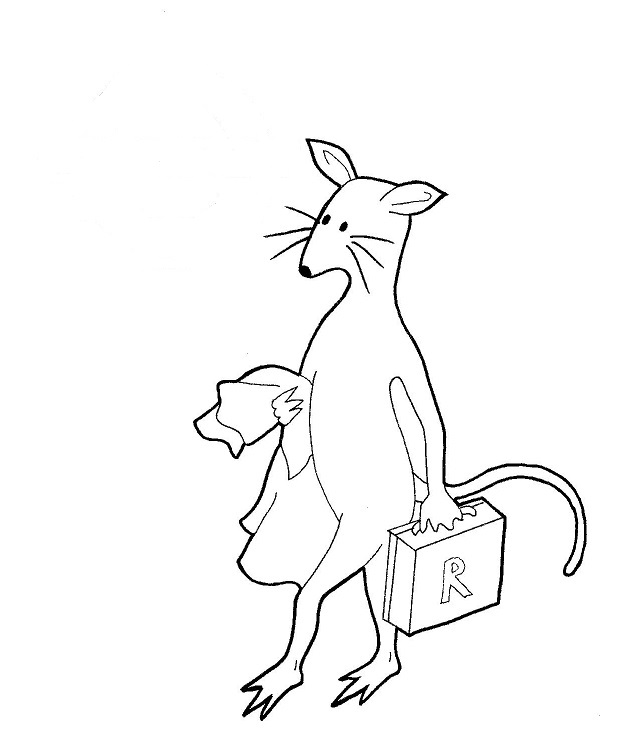 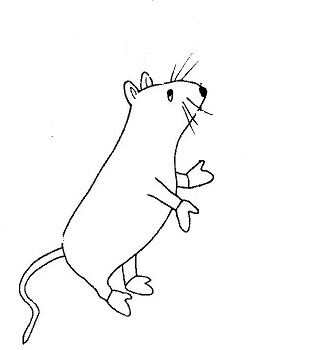 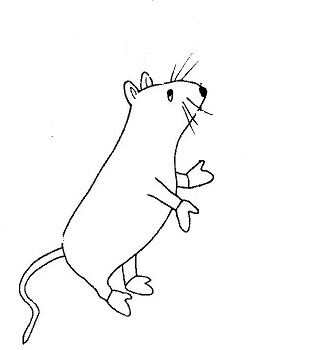 ¡Son ratoncitos!
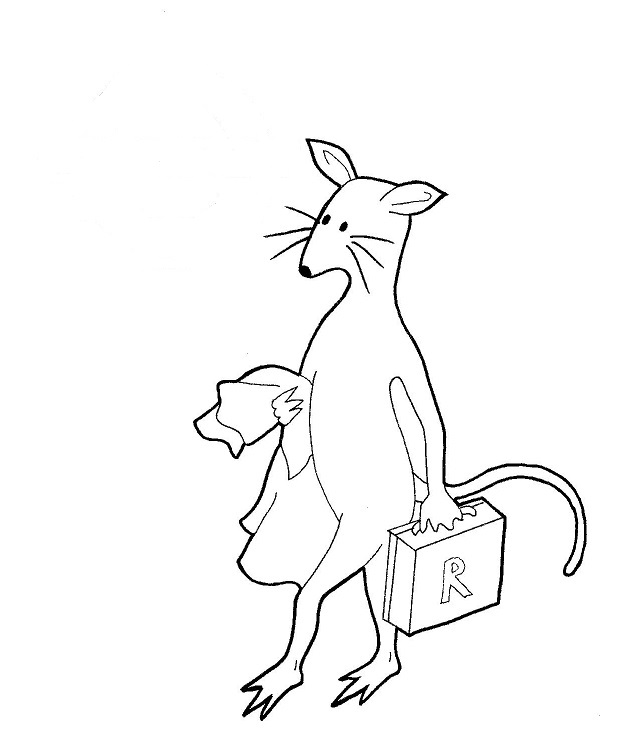 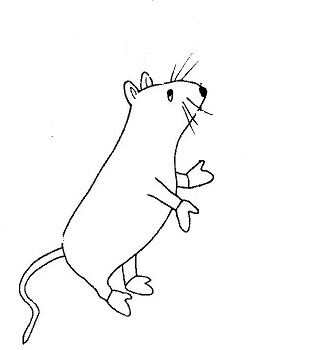 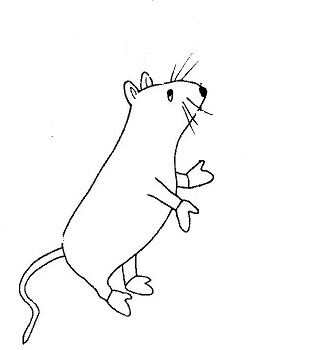 Me llamo Angel y vivo en Hackney en Londres.
Me llamo Mario y vivo también en Hackney en Londres.
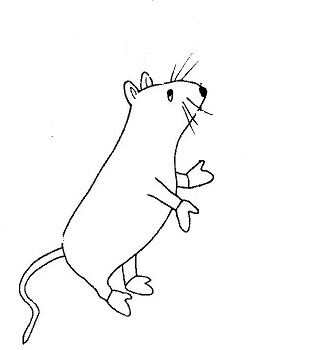 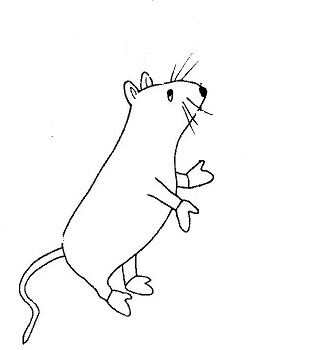 Hackney
Aquí está Hackney en Londres.
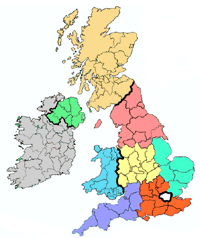 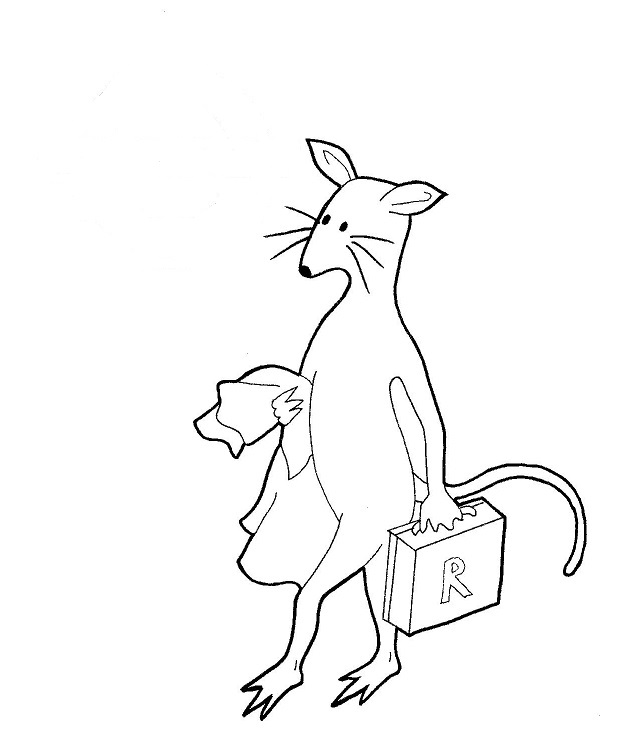 Londres
¡Hasta luego, chicos y chicas!
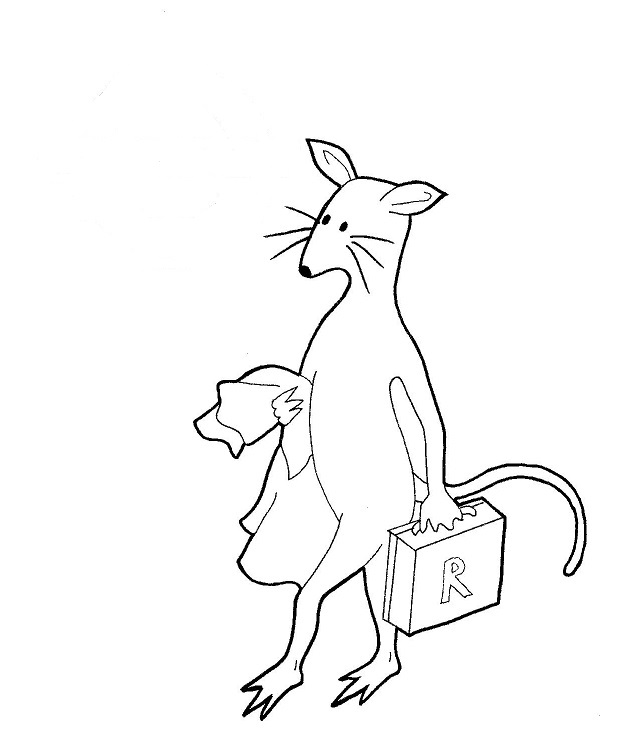